Покормите птиц зимой
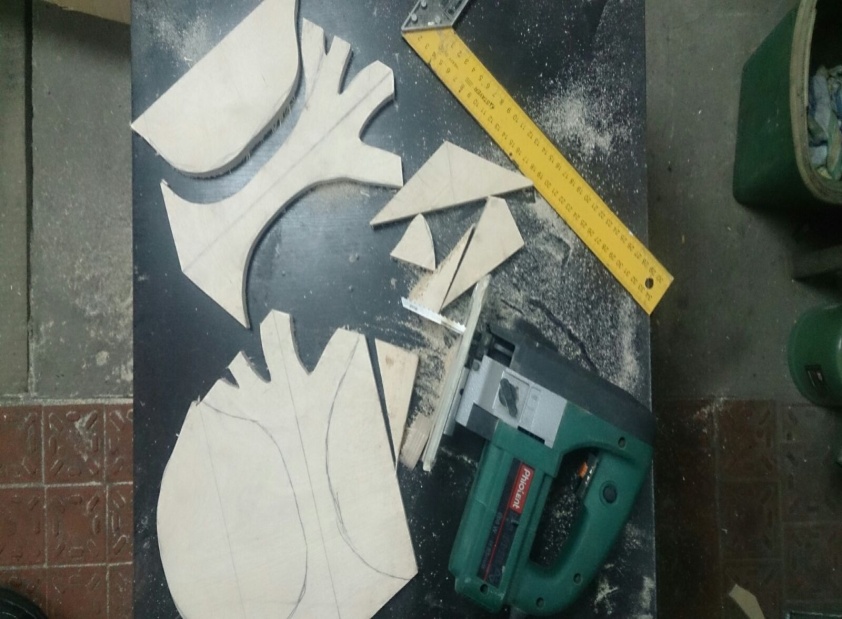 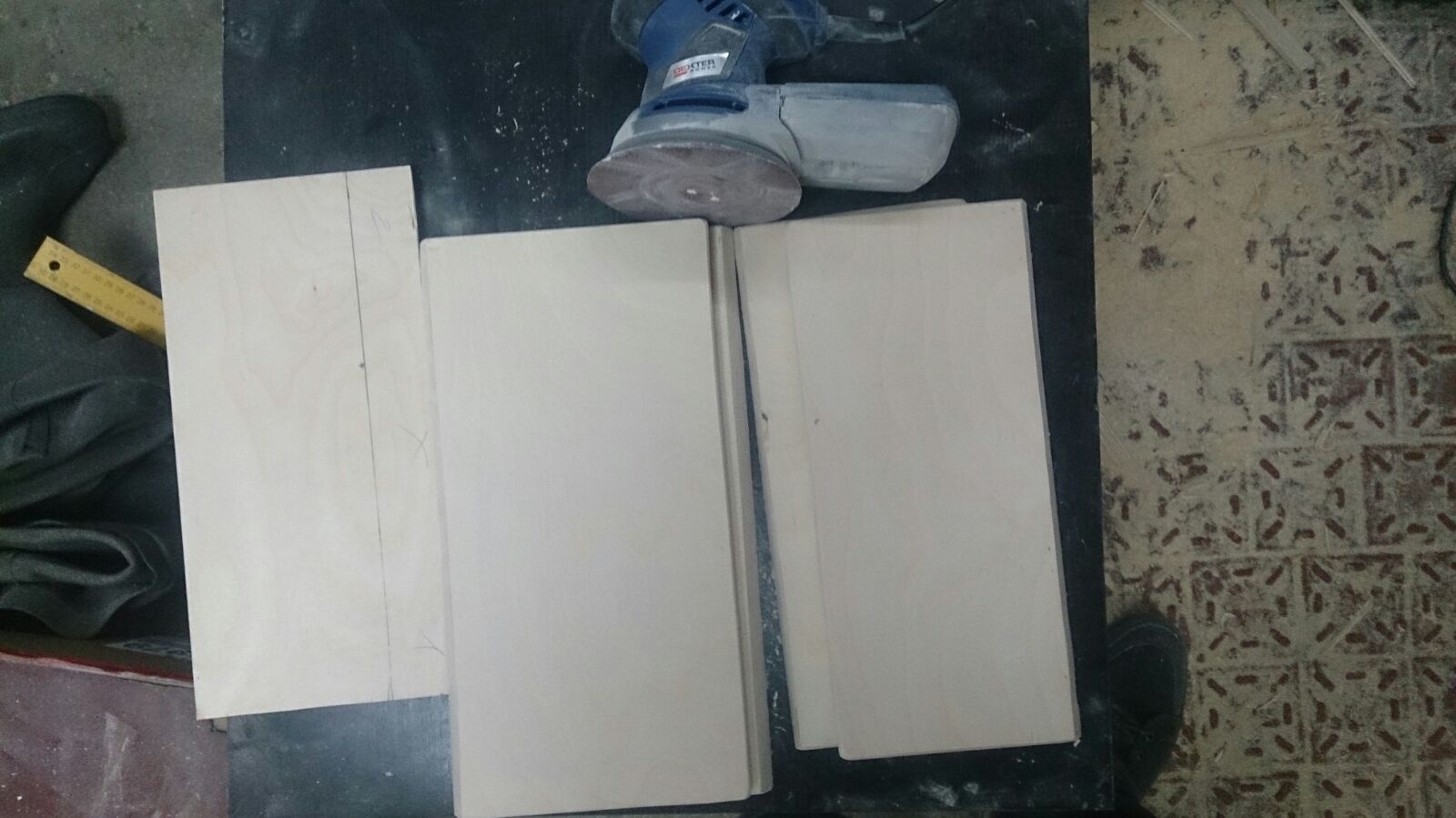 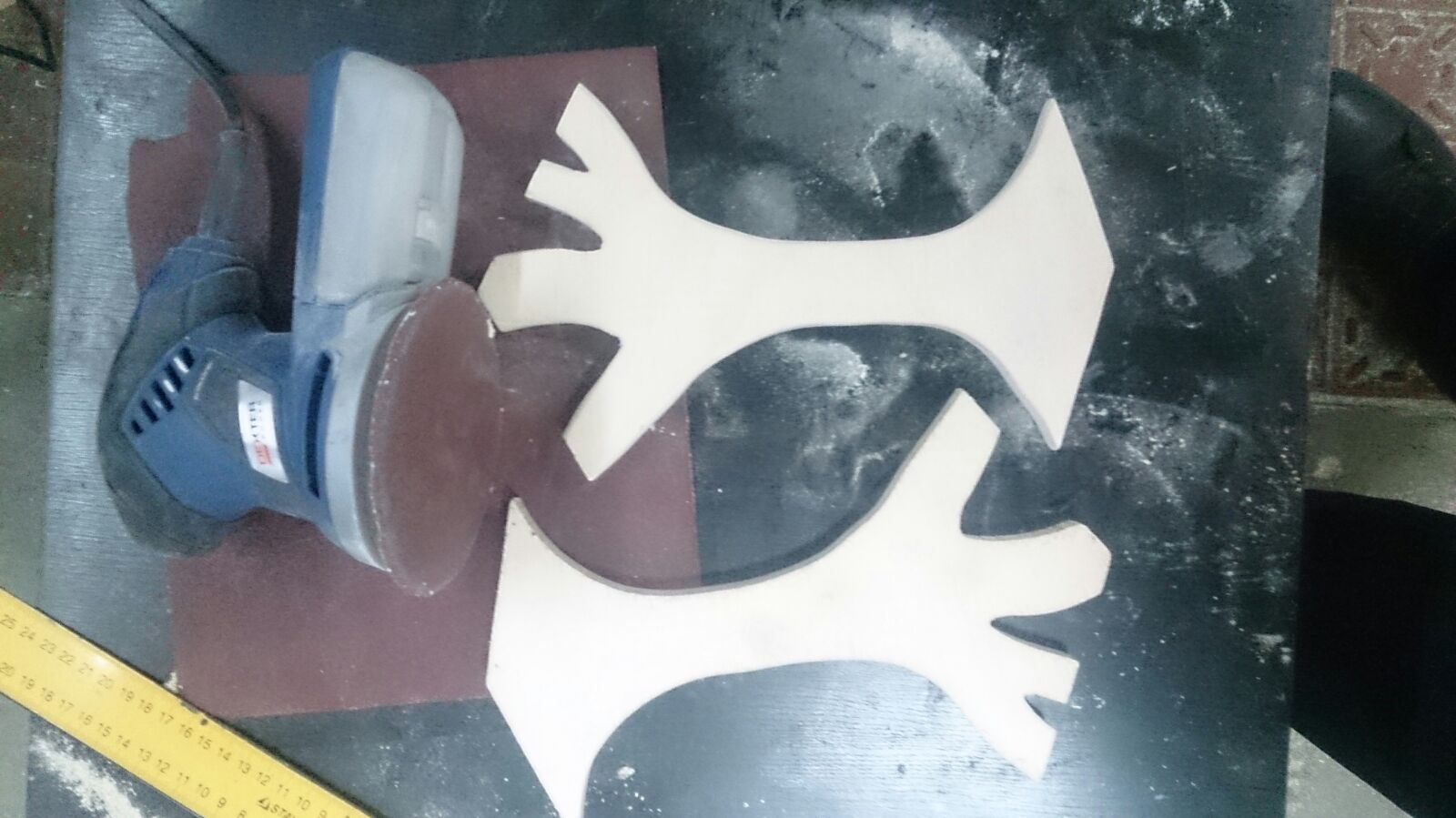 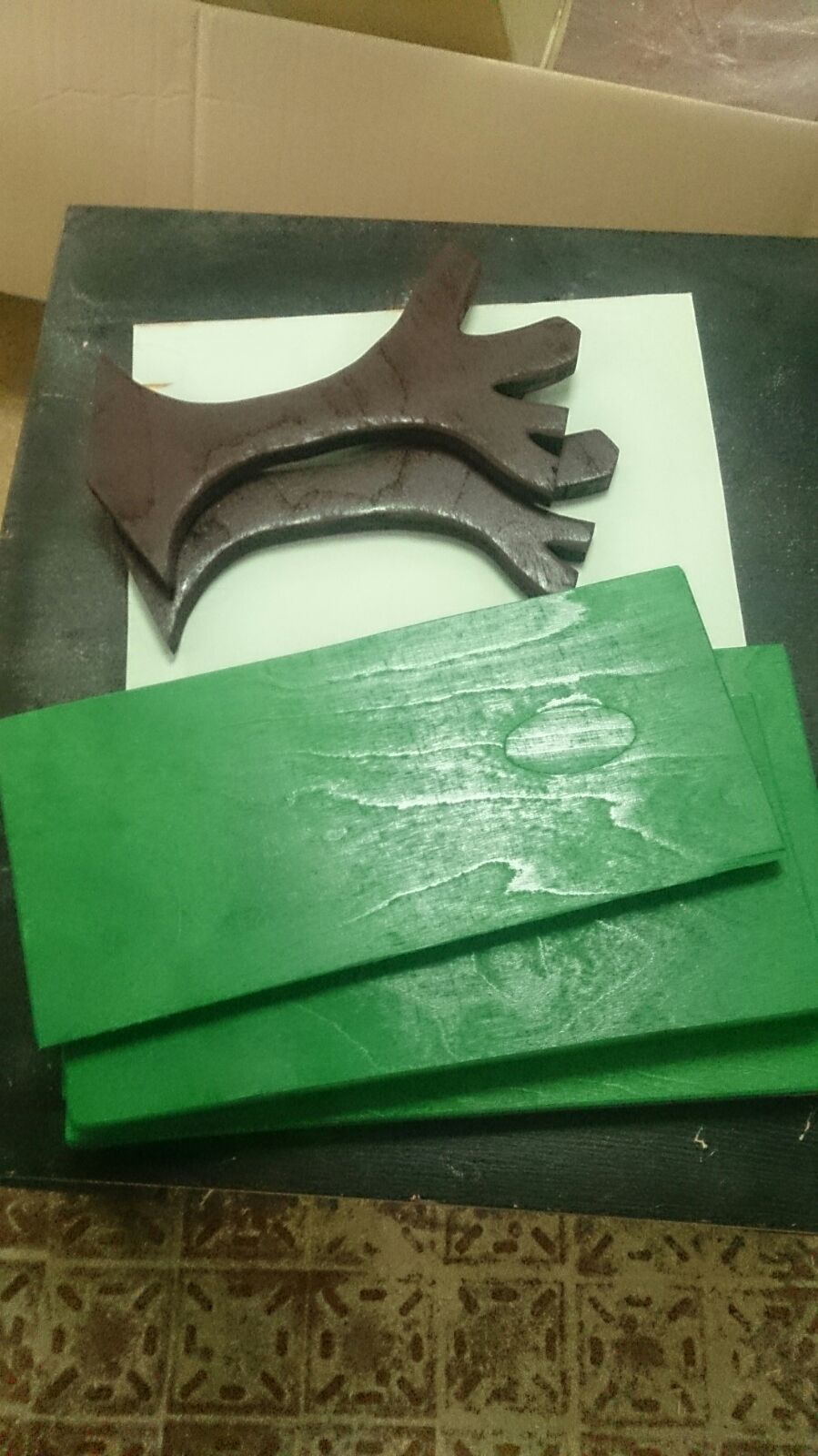 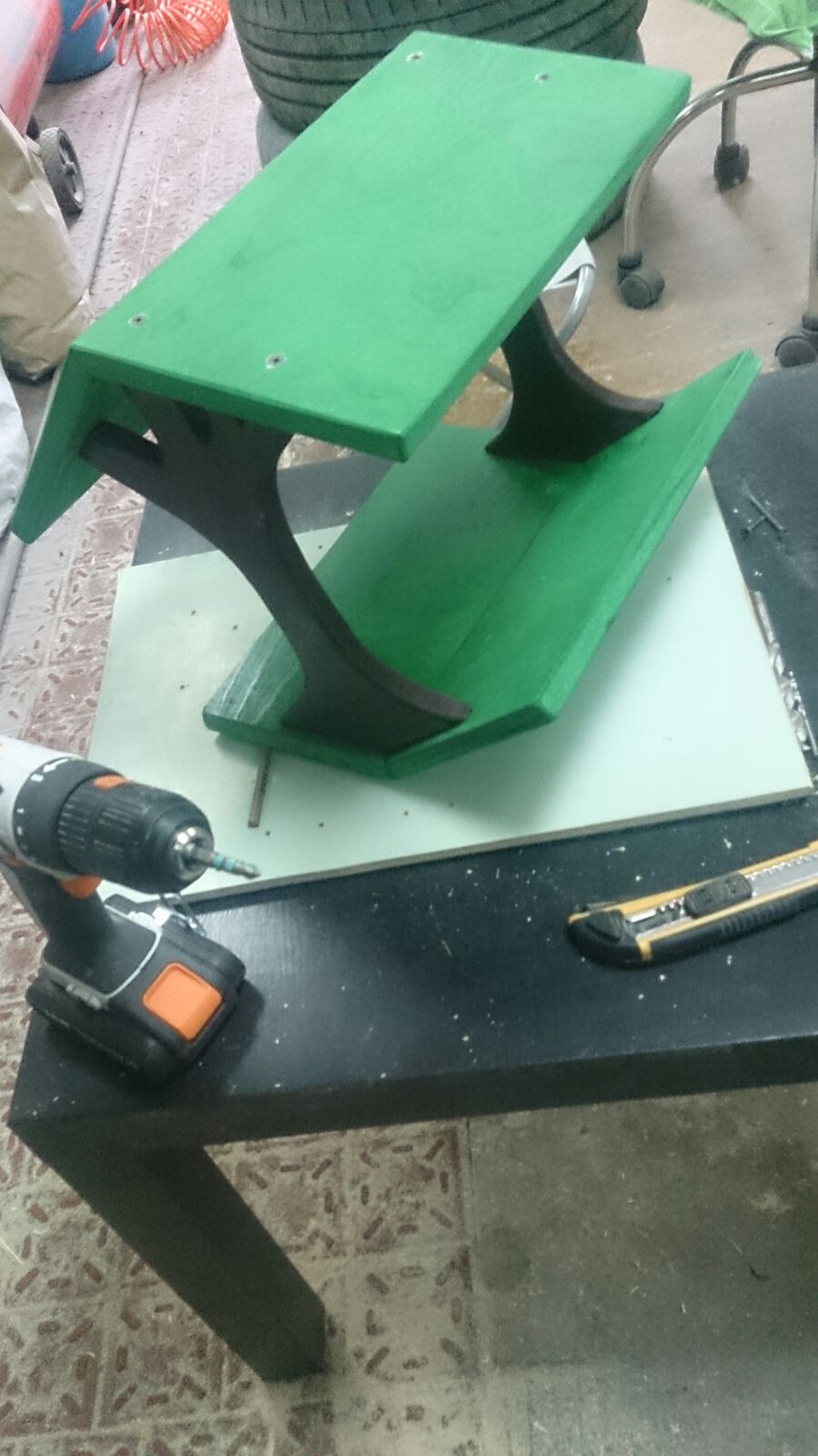 Результат нашей работы